Life Sciences 11
Kingdom Animalia
Phylum Echinodermata
The Spiny Skins
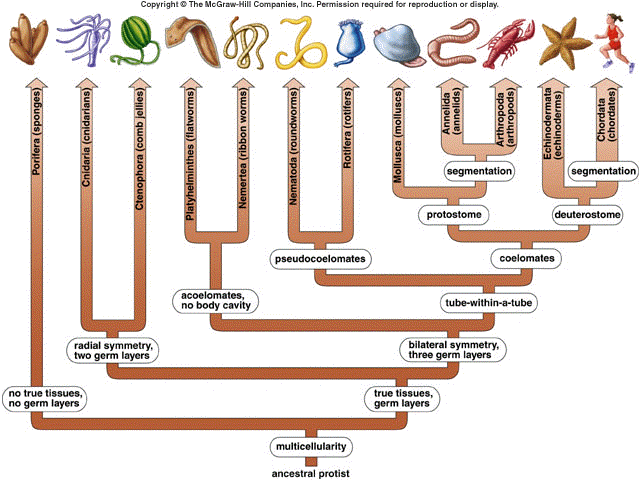 Objectives
Describe the advancements echinoderms have over arthropods 
Describe the defining characteristics of echinoderms
Describe the 3 classes and example organisms
Draw and describe the body plan and systems of a sea star
Deuterostomes
We now move to the other great branch of animal evolution; the deuterostomes
This branch is dominated by the vertebrates which we will study next
The other phylum of deuterostomes seems a strange evolutionary mate for the vertebrates
They are the Echinoderms
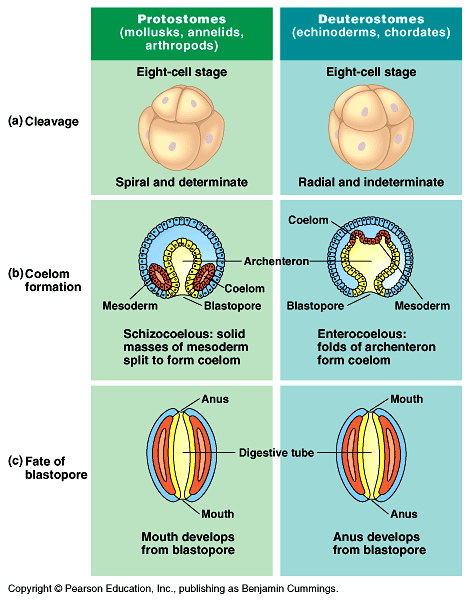 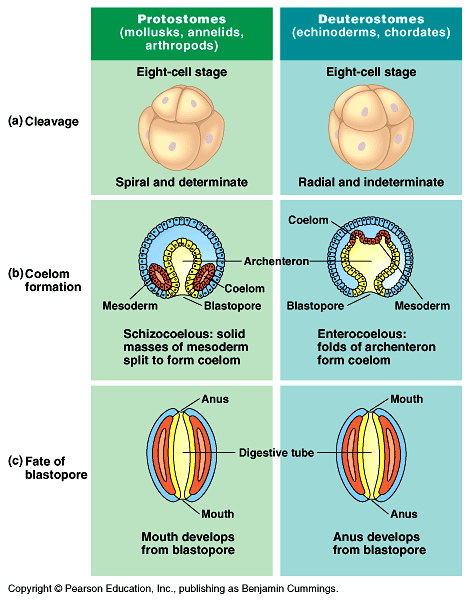 Phylum Echinodermata
“Spiny skinned animals”
Characteristics:
1. Exclusively marine
2. Semi flexible endoskeleton of calcarious plates
3. Show pentaradial symmetry where all structures are in 5’s (as seen in this sand dollar).
4. Reproduction mostly sexual but good powers of regeneration.
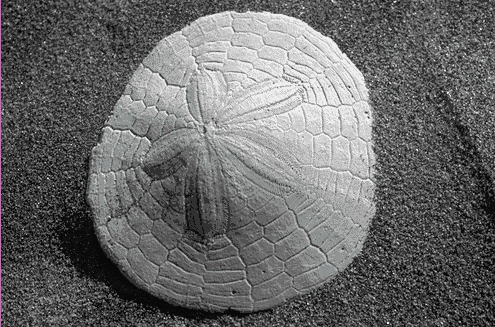 Phylum Echinodermata
5. Unique system called “water vascular” system, used for movement, feeding, and respiration
6. Externally shows as tube feet which are used to move, and in hunting
7. Contains 5 classes:
	- Class Asteroidea
	- Class Echinoidea
	- Class Holothuroidea
	- Class Ophiuroidea
    - Class Crinoidea
General External Anatomy
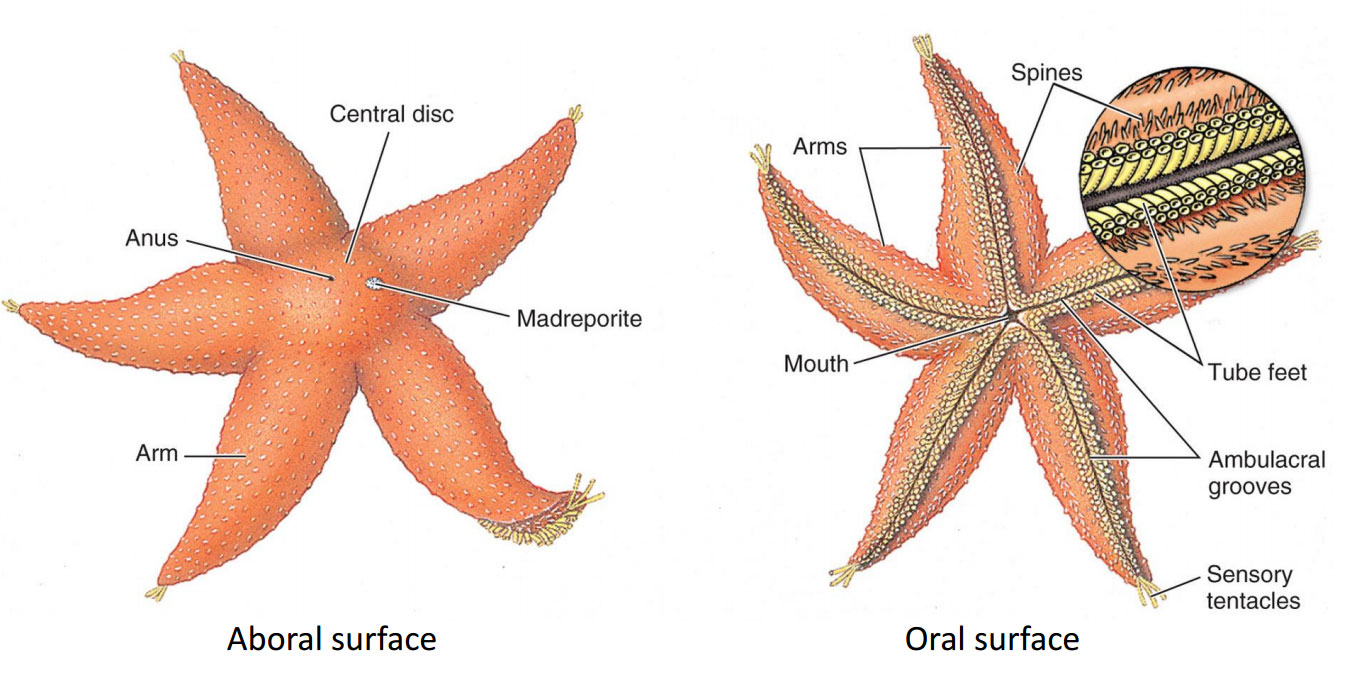 General Internal Anatomy
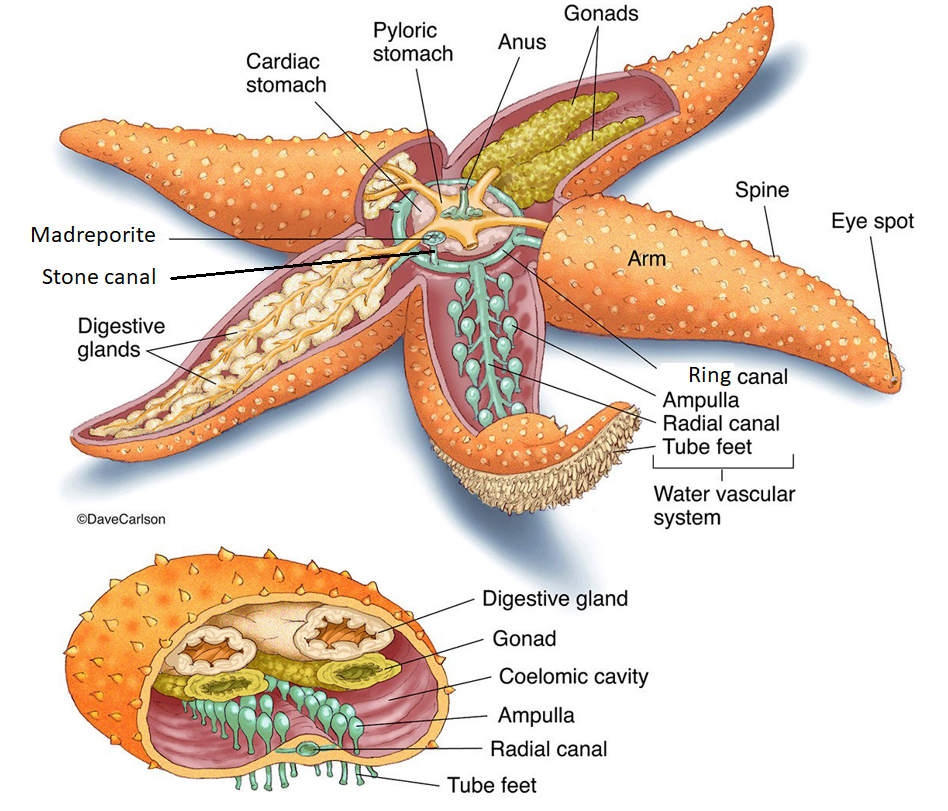 Class Asteroidea:             Sea stars
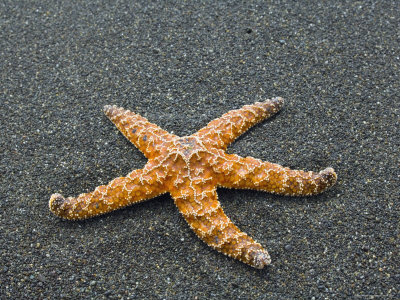 Greek asteroeides, starlike

Flattened body with penta-radial symmetry
Mostly carnivorous
Good powers of regeneration
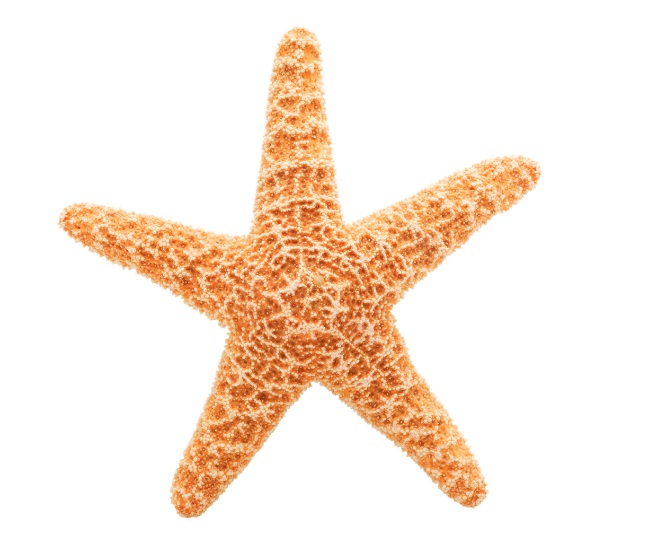 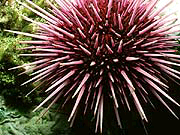 Class Echinoidea: 
sea urchins
Greek ekhinos, spine -  sea urchin, hedgehog

Oval shaped body covered in sharp calcareous (calcium carbonate) material that make up the spines
Arms are absent
Mostly detritivores
Class Holothuroidea: sea cucumbers
Greek, holothurum, a sedentary marine animal, possibly from Greek holos, whole; or (thureos, oblong shield)
Long and cylindrical
Arms absent 
Detritus feeders
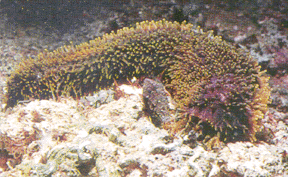 Class Ophiuroidea:
Greek ophis, snake + Greek oura, tail
Penta-radial symmetry with long, slender, flexible arms
Mostly detritivores or filter feeders
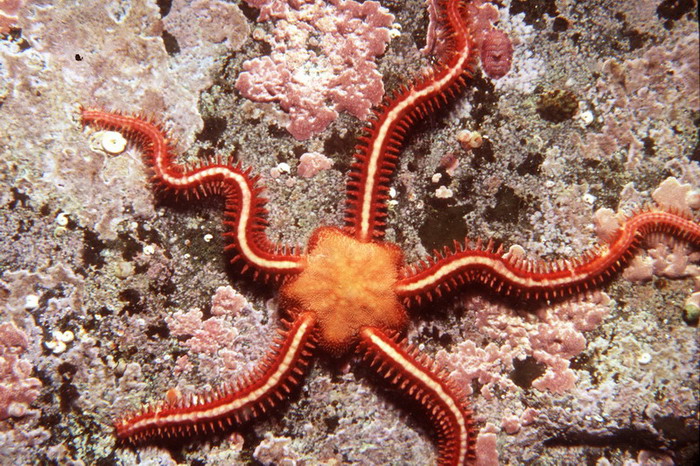 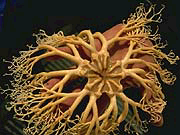 Basket Star
Feather Star
Brittle Star
Class Crinoidea: Sea Lilies and Feather Stars
Greek krinon, lily
Long, feathery arms
Mostly filter feeders
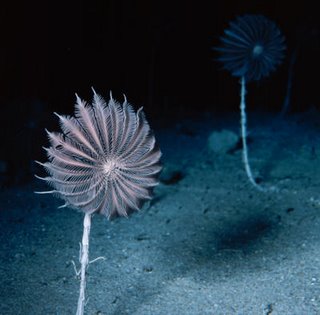 Sea lilies
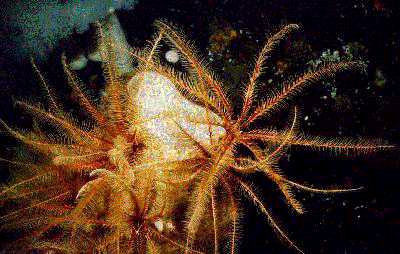 Feather Star
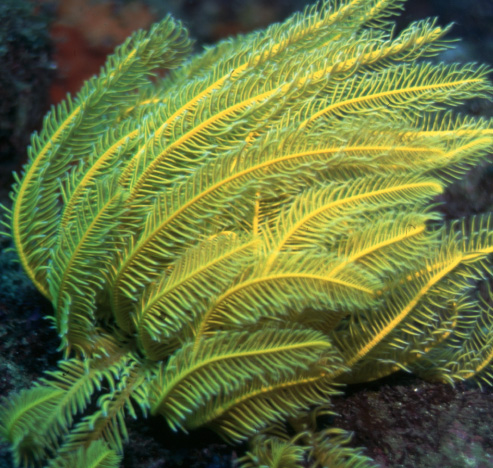 Can You …
… describe the advancements echinoderms have over arthropods?

  … describe the defining characteristics of echinoderms?

  … describe the 3 classes and example organisms of echinoderms?

  … draw and describe the body plan and systems of a sea star?
Sea lilies
Feather Star